Dítě v multietnické třídě
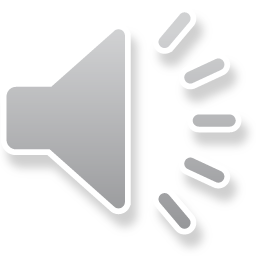 Obsah
Migrace
Interkulturní komunikace
Dítě s OMJ
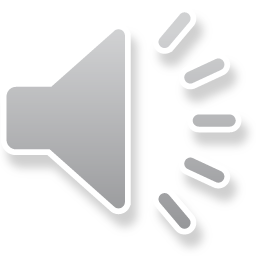 Migrace v Evropě a ve světě vizuálně
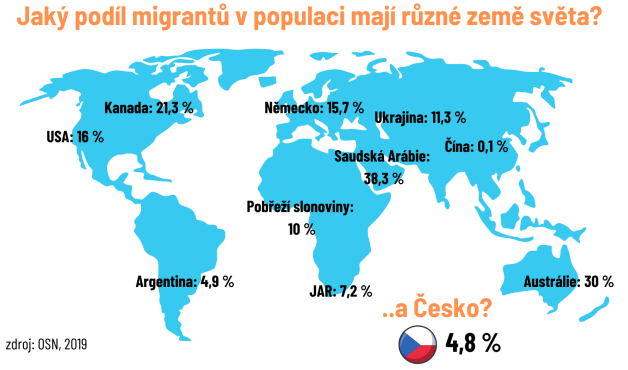 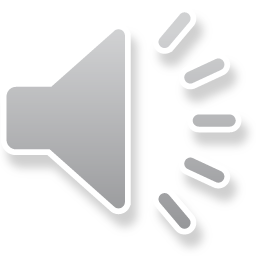 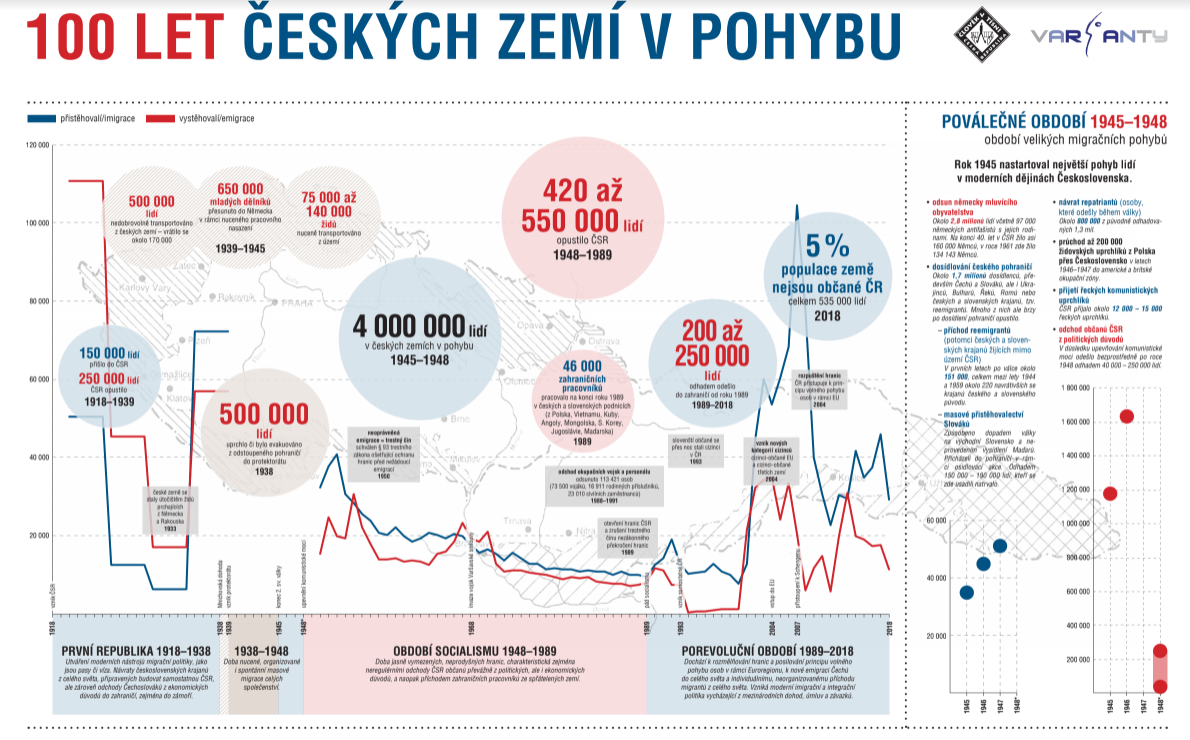 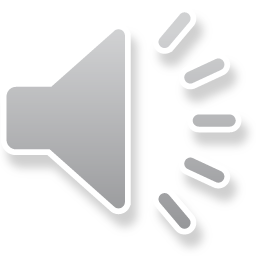 Cílová skupina
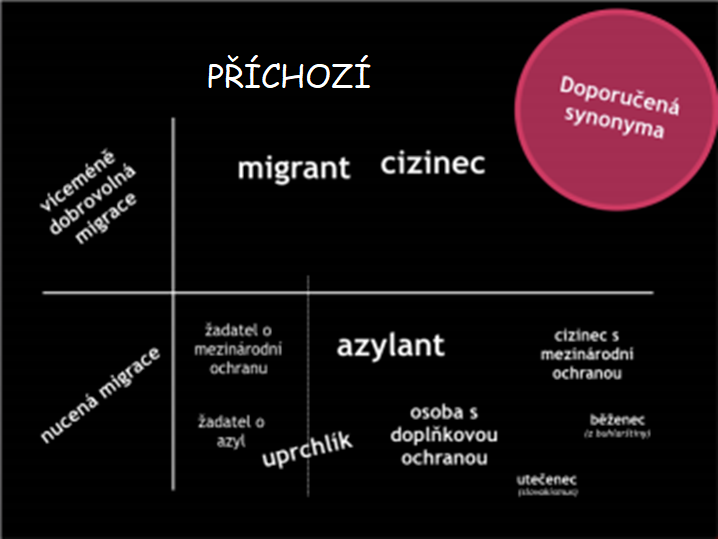 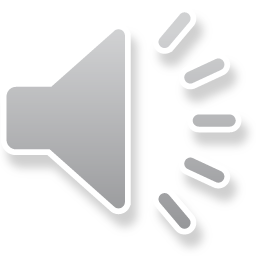 Akulturační strategie dle J. W. Berryho
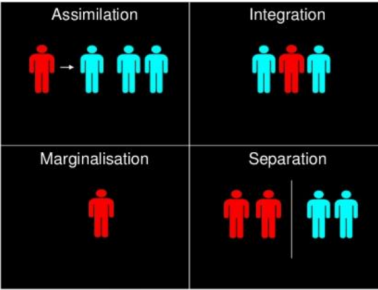 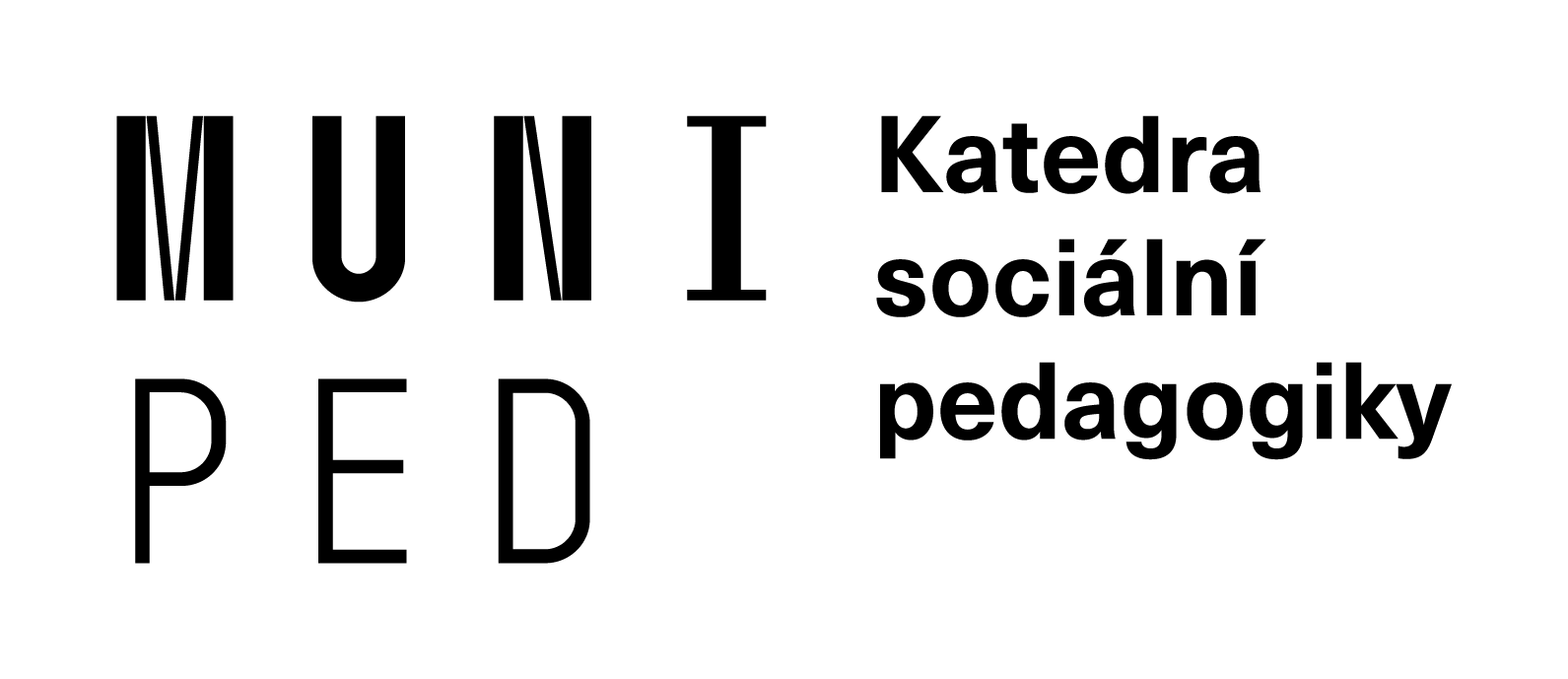 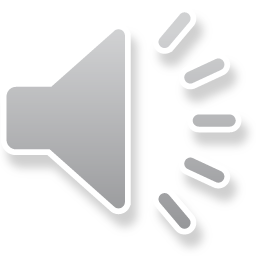 Teorie kulturních dimenzí (G. Hofstede)
Malá vzdálenost moci
Individualismus
Maskulinita
Vyhýbání se nejistotě
Dlouhodobá orientace
Požitkářství
Velká vzdálenost moci
Kolektivismus
Feminita
Odvaha riskovat..
Krátkodobá orientace
Zdrženlivost
Zdroj: http://www.hofstede-insights.com/product/compare-countries
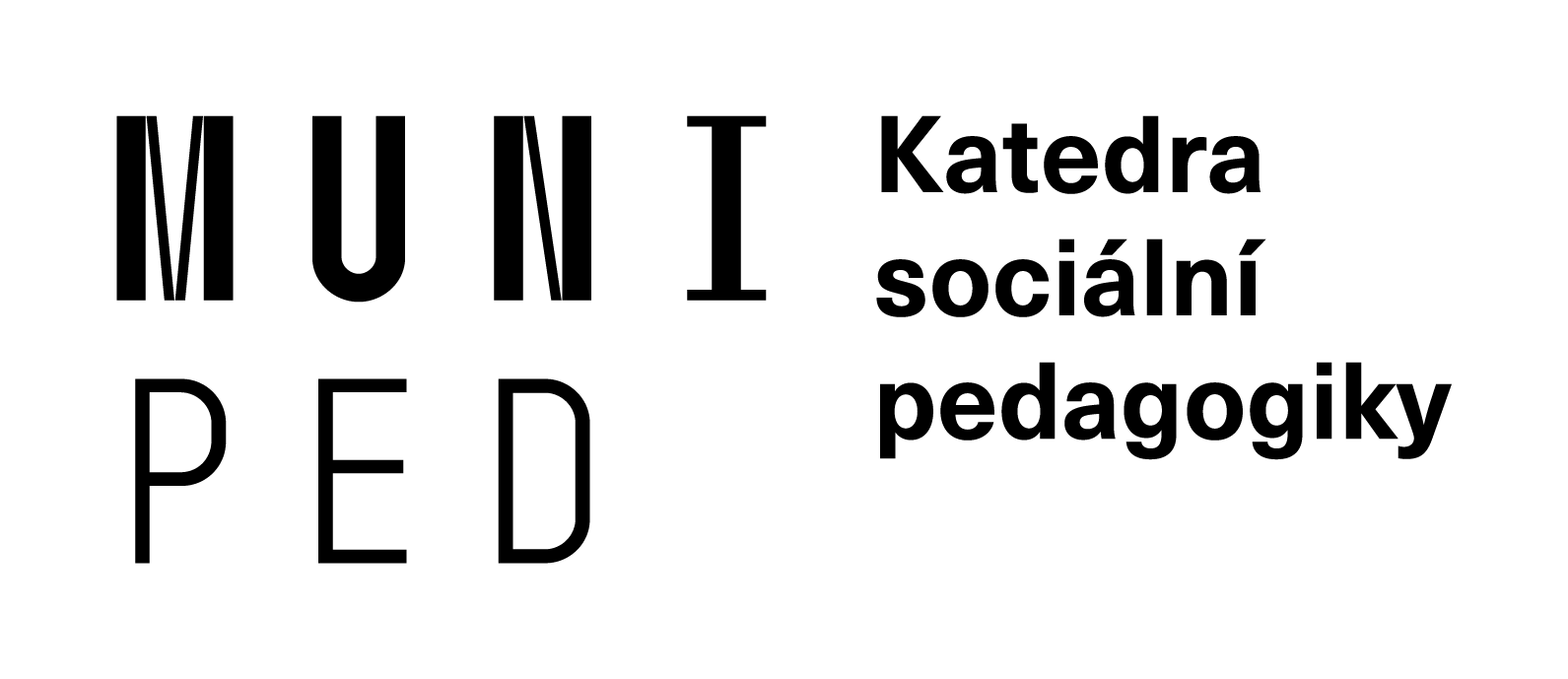 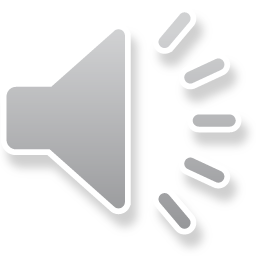 Vývojový model interkulturní senzitivity - DMIS (M. Bennett)
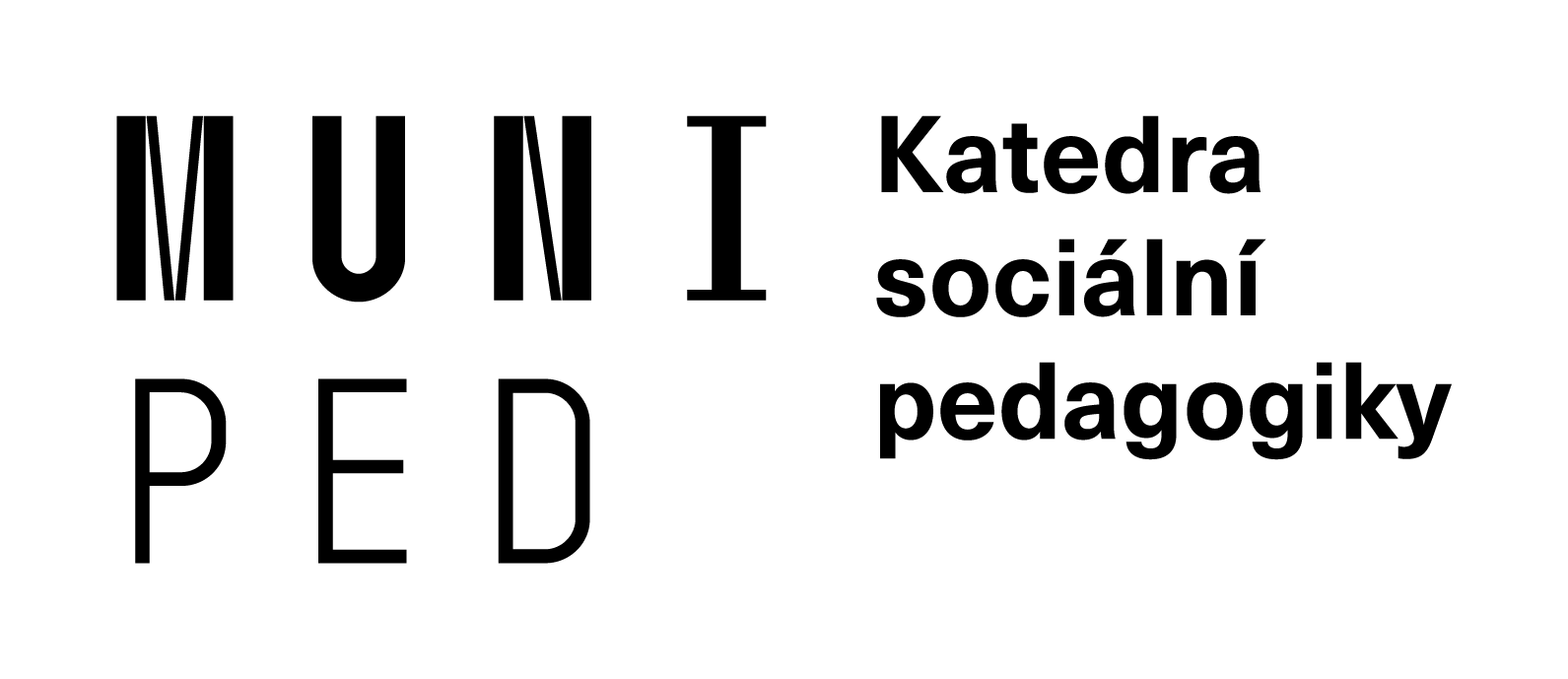 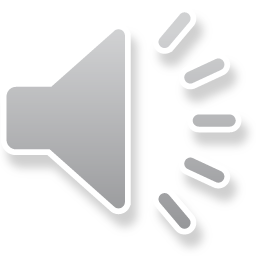 Interkulturní komunikace
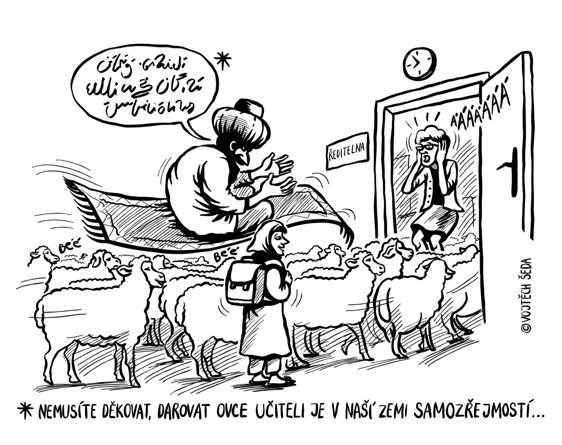 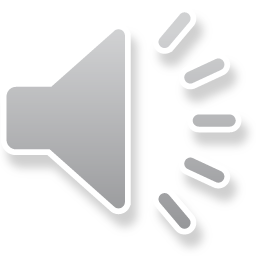 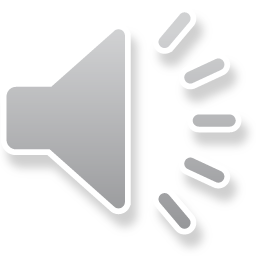 [Speaker Notes: Od 30 sekundy do 2:40.]
Fenomén vykořenění
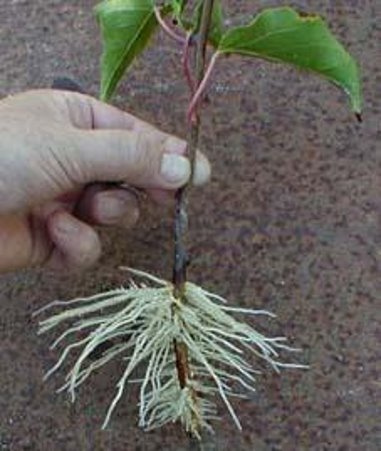 Cristina Igoa: The inner world of the immigrant child
Vykořenění
Tiché období
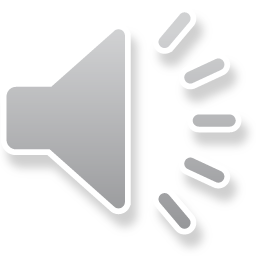 Bariéry ve vzdělávání žáků s OMJ
Neznalost českého jazyka
Opomíjení interkulturních rozdílů a sociální situaci dítěte v komplexním měřítku celé rodiny a komunity
Školám chybí jasný koordinační koncept
Nedostatečná informovanost škol v oblasti vzdělávání a integrace cizinců
Nedostatečná kvalifikace pedagogů
Nedostupná pedagogická diagnostika a poradenství
Nedůvěra a neznalost rodičů
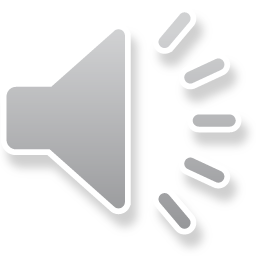 Podpůrná opatření k cílové skupině
Grantové výzvy MŠMT
Nadace, spolupráce s obcí, VŠ, NNO
Vyrovnávací třída (pouze PoS Kostelec nad Orlicí)
Kurzy Státního integračního programu (jen uprchlíci)
A další opatření dle §16 → podpůrná opatření
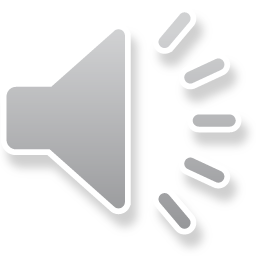 Praktické kroky při aktivizaci nového jazyka (Miller, 1992)
Oční kontakt a úsměv
Jazykově se přibližte, buďte vzorem
Děti rozumí, ale nemluví
Neverbální komunikace
Myslet na individuální tempo
Tipy pro rozvoj řeči: Story cubes, Storysacs, Logico, Metoda KIKUS (software), Metoda Grunnlaget, Komunikační kartičky ke globálnímu čtení, Strukturované učení
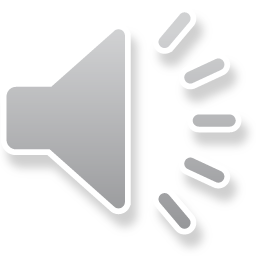 Tipy při práci s dětmi příchozích
Pokuste se s pomocí rodičů poznat dítě
Zkuste najít u dítěte nějaký talent, který je jazykově nezávislý
Pokud jste ve škole, vytvořte pro žáka plán ped. podpory
Zkuste využít formativní hodnocení žáka
Zapojte do začlenění ostatní žáky třídy/školy (možnost peer-tutoringu)
Podpora rodiny v kontaktu se školou
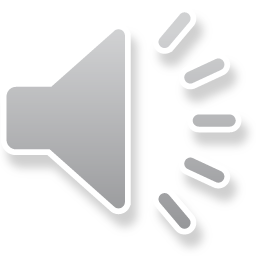 Organizace pracující s migranty
OPU - Organizace pro pomoc uprchlíkům
Diecézní Charita Brno   
PPI - Poradna pro integraci
CIC – Centrum pro integraci cizinců
In Báze Berkat
Sdružení pro integraci a migraci
META o.s. (www.inkluzivniskola.cz – výborný server pro pedagogy!)
Asociace učitelů češtiny jako cizího jazyka
Multikulturní centrum Praha
…a mnohé další
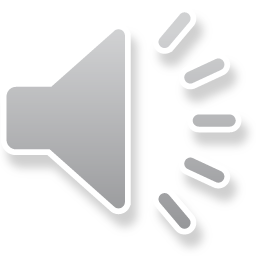 Zdroje
EURYDICE (2004). Integrating Immigrant Children into Schools in Europe. Brusel: Euridyce.
Kurowski, M. (2016). Vybrané oblasti edukace žáků-uprchlíků v České republice. Available here: https://is.muni.cz/auth/th/56187/ pedf_d/.
Linhartová, T., Loudová Stralczynská, B. (2014). Děti s odlišným mateřským jazykem v mateřských školách. Meta, o.p.s. Dostupné z: http://www.meta-ops.cz/sites/default/files/deti_s_omj_v_ms_0.pdf
Doleží, L. a kol. (2015). Začínáme učit češtinu pro děti cizince – předškolní věk. Asociace učitelů češtiny jako cizího jazyka. Dostupné z: http://www.auccj.cz/wp-content/uploads/2015/01/zaciname-ucit-cestinu-pro-deti-cizince-predskolni-vek.pdf
Doleží, L. a kol. (2013). Začínáme učit češtinu pro děti cizince – mladší školní věk. Asociace učitelů češtiny jako cizího jazyka. Dostupné z: http://www.auccj.cz/wp-content/uploads/2014/01/zaciname-ucit-cestinu-pro-deti-cizince-mladsi-skolni-vek-1.pdf
Miller, K. (1992). Guidelines for helping non-English speaking children adjust and communicate. In E. Neugebauer, Alike and different: exploring our humanity with young children (s. 38–50). Washington DC: NAEYC.

Doplňkové materiály k tématu: 
Infografika Evropské komise k teoriím migrace:  https://ec.europa.eu/jrc/sites/jrcsh/files/theoriesofmigration2.pdf
Encyklopedie migrace: https://www.encyclopediaofmigration.org/
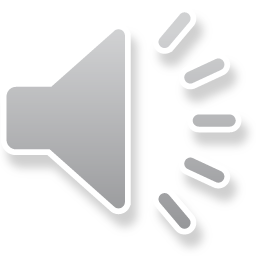